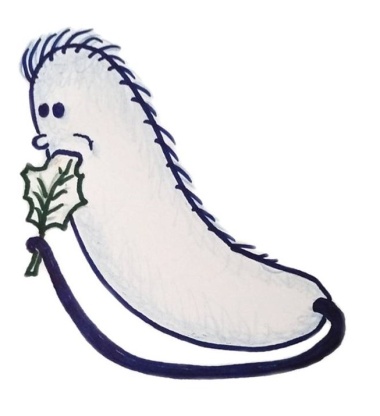 EKOLOGIE MIKROORGANISMŮ9
Biogeochemické cykly a role mikroorganismů v nich
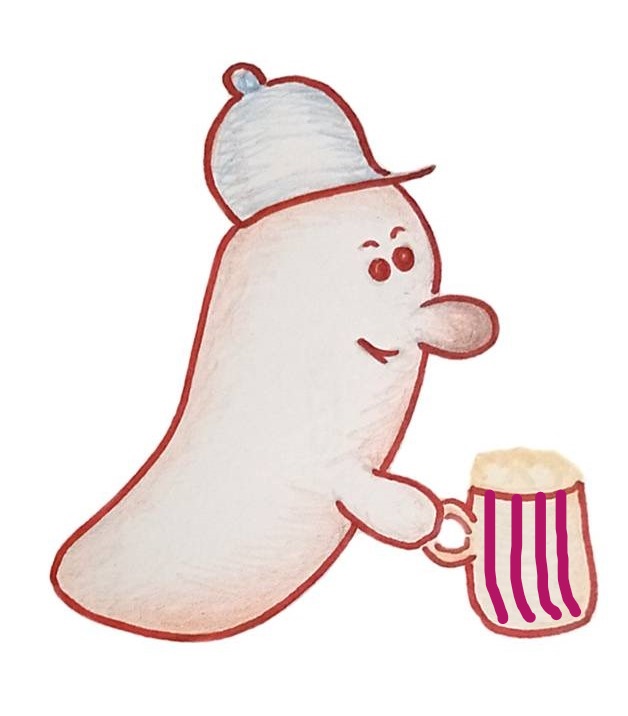 Biogeochemické cykly 
 měřítka – habitat, ekosystém, globální měřítko
C, H a O – významné prvky– společné cykly – protichůdné síly fotosyntézy a respirace
malý atmosférický rezervoár CO2 je ovlivňován člověkem 

cykly – pohyb a přeměny materiálů biochemickými aktivitami – atmosféra – hydrosféra –  litosféra 
 
fyzikální transformace - rozpouštění, srážení, volatilizace, fixace
chemické transformace - biosyntéza, biodegradace, oxidoredukční biotransfromace

způsobují translokaci materiálů – z vody do sedimentů, z půdy do atmosféry….
živé organismy se podílí zásadně,  mikrobi (metabolismus,enzymatická aktivita) jsou rozhodující 

cykly poháněny přímo či nepřímo energií slunce, nebo redukovaných minerálů 
Tato je  absorbována, přeměněna, dočasně skladována a nakonec rozptýlena –teče přes systémy
tok energie je fundamentální pro funkci ekosystémů 
materiály se cyklicky přeměňují a mají tendenci v systému zůstat
Biogeochemické aktivity

změnily během geologických věků podmínky na Zemi
zásadní byl rozklad abio. vytvořené org. hmoty na Zemi - heterotrofní org.  

změna původně redukující atmosféry na oxidativní – 1.  kyslík produkující fototrofové
současnosti biogeochemické procesy však majítendenci být cyklické
dynamická rovnováha mezi různými formami „cyklovaných“ materiálů = současná fyziologická diverzita 

ne všechny biogeochemické aktivity připomínají uzavřené cykly
materiály mohou být importovány i exportovány do nebo z ekosystémů
fosilní paliva, vápenec -odstraněny z aktivních mikrobiálních cyklů na mnoho mil let

ekosystémy se liší v účinnosti, kterou si podrží esenciální živiny

habitaty schopné podržet živiny (korálové útesy, tropický prales) - udržet vysokou intenzitu produktivity i v chudých podmínkách
povrchová vrstva oceánů i přes vhodné podmínky (dostatek světla a vhodná teplota) má malou schopnost podržet esenciální živiny – má nízkou intenzitu PP limitovanou živinami
Biogenní prvky

esenciálními součástmi živých organismů
nejčastěji zúčastní biogeochemických cyklů
kritéria co do atomové hmotnosti a chemické reaktivity
jsou v jejích prvních pěti periodách PTP 
 jejich biologická funkce se dá dopředu předpovědět
(ve tom smyslu, že někde v organismu budou potřebné) 

známe přibližně 20 prvků, které se pravidelně vyskytují v živých organismech- tyto prvky se nazývají biogenní a z nich jen 13 můžeme zjistit ve vyšším zastoupení než 0,001%

základní plastické prvky – C, H, O, N – 95% hmotnosti buněk

intenzita cyklů každého prvku odpovídá cca množství prvku v biomase

makrobiogenní prvky - tvoří téměř 99,9% hmotnosti buněk.  
     C, H, O, N, P, S – intenzivní koloběh/cykly, Ca, Mg, K, Na, Cl – nižší intenzita

Mikrobiogenní (stopové prvky) – B, Co, Cr, Cu, Mo, Ni, Se, Sn, V, Zn – méně intenzivní cykly
.
Cyklus uhlíku
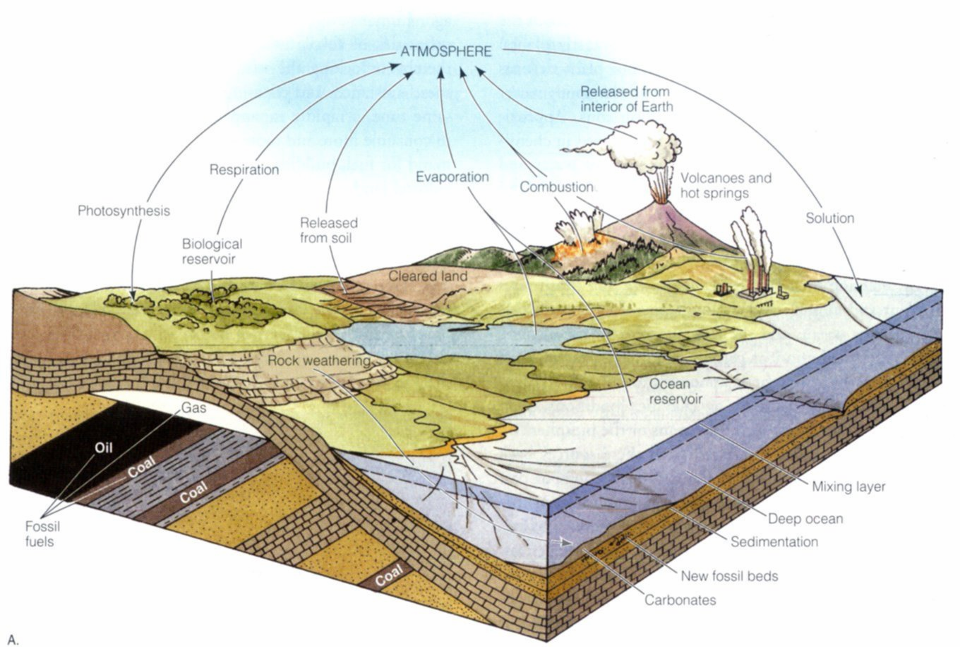 Cyklus uhlíku
nejaktivnější část cyklu C – atmosférický CO2 – 0,034% atmosféry, nebo také 700 miliard tun C
rozpuštěný anorganický C (CO2, H2CO3, HCO3 -, CO3 2-) – v povrchové mořské vodě – 500 mld tun C
obě složky v rovnováze
plus pomalá výměna s hlubokomořským C 
cca 34.500 miliard tun C – vertikální cirkulace mořské vody
živá biomasa – 450-500 miliard tun
mrtvá nefosilní hmota (humus, org. sedimenty) 3700 miliard tun
vše dohromady jsou aktivně cyklované rezervoáry
fosilní paliva – 10.000 miliard tun
sedimentární horniny – 20.000 miliard tun C
minimální účast na cyklech – ale s průmyslovou revolucí změny!!!

přirozená intenzita cyklu C v oceánech a na pevnině je blízko stabilnímu stavu
lidstvo narušilo rezervoár C (CO2) v atmosféře – fosilní paliva, lesní biomasa, půdní humus…a člověk
do atmosféry 6 miliard t/rok spalováním fosilních paliv
kolem 2 miliard t/rok odlesňováním 
důsledek: místo přirozené spotřeby z atmosféry produkce CO2
lidské přispění by mělo znamenat ještě větší zvýšení koncentrace CO2 v atmosféře, ale část vyprodukovaného CO2 byla zjevně absorbována mořem a i suchozemskou biomasou
Přesto je zásah člověka obrovský.
Zvýšená koncentrace CO2…?

 bude mít malý přímý efekt na mikrobiální aktivitu
významné nepřímé efekty – zvýšení teploty atd……
další příspěvek – atmosférický metan – ropné a plynové vrty, produkce ze skládek, dobytek,
rýže - metan
nicméně předpovědi jsou nejisté – zvýšená oblačnost (možný efekt oteplování) může snížit
oteplování
… jak se do cyklu zapojí činnost mikrobů a rostlin – vyšší spotřeba, nebo naopak produkce?
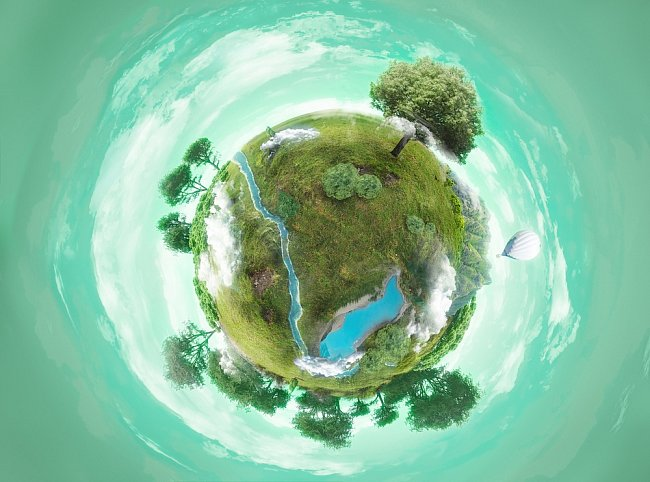 https://www.national-geographic.cz/clanky/vedci-zjistili-ze-co2-dela-nasi-planetu-zelenejsi-brzy-ale-prijde-zmena-20160615.html
Transfer C přes potravní řetězec
autotrofové 
 fixace CO2 –fotosyntetické a chemolitotrofní organismy.
řasy, sinice a zelené a purpurové fotosyntetické bakterie



chemolitotrofové 
přispívají méně
základní pro fixaci CO2 je Calvinův cyklus
systém fosfoenolpyruvát karboxylázy


heterotrofní mikrobi 
přeměna org. C na CO2
Primární produkce (PP)
primární producenti 
sami část nafixovaného C prodýchají, zbytek zapracují heterotrofové – nazpět dýcháním
čistá produktivita komunity – to, co se z nafotosyntetizovaného neprodýchá 
+ akumulující se organická hmota 
- přísun alochtonní organické hmoty
„stending biomass“ – uložená energie

intenzita PP– měřením toků kyslíku, nebo CO2
zanedbává produkci anaerobních a chemolitotrofních bakterií
primární produkce – C m2/rok
méně než 0,1% sluneční energie využito pro fotosyntézu 
produkce 150 miliard tun suché hmoty/rok
i v zemědělských ekosystémech je využití jen kolem 1%

transfer energie v org. hmotě – v trofických  úroveních
10-15% biomasy z každé trofické úrovně je přenesena do další úrovně 
zbytek/většina se prodýchá, nebo rozloží v potravním řetězci, teplo
Čistá prim. produkce

množství fotosynteticky fixovaného uhlíku, které je dostupné první heterotrofní úrovni ekosystému        (to, co se neprodýchá )

střední– heterotrofové nekonzumují veškerou čistou primární produkci 
akumulace org. hmoty v ekosystému (čistá produkce ekosystému) v časných fázích sukcese

nízká – konzumenti využijí veškerou primární produkci – respirace je v rovnováze s pr.produkcí (klimax)


terest. a mělkovodních systémů jsou producenty rostliny a dominantní konzumenti herbivoři
mikrobiální primární producenti - významní jen v extrémních habitatech, bez  rostlin


oceány - cca ½ fotosyntézy na Zemi
mikrobi zodpovědní za většinu primární produkce (kromě pobřeží)
nejmenší plankton je zodpovědný za většinu primární a sekundární produktivity 
nanofytoplankton (pod 20um) a pikoplankton (menší než 2 um) – význ. část biomasy
adaptace na nedostatek zákl. minerálů– růst blízko maximální rychlosti/intenzitě
větš. org. C přes fytoplankton vstupuje do pelagického potravinového řetězce
jako rozpuštěná a neživá „particulate“ organická hmota (POM)
zabudována do bakterií - fagotrofní bičíkatci (cca100 b/den)

rozkladný potr. řetězce – mikrobi vodném i terestriálním systému
rozklad nedokonale strávené organické hmoty 
rozklad mrtvých ale nekonzumovaných rostlin a živočichů
lesy a slaniska – rozkladná část - až 80-90% celkového toku energie
vodní ekosystémy - grazers/konzumenti spotřebují většinu primární produkce
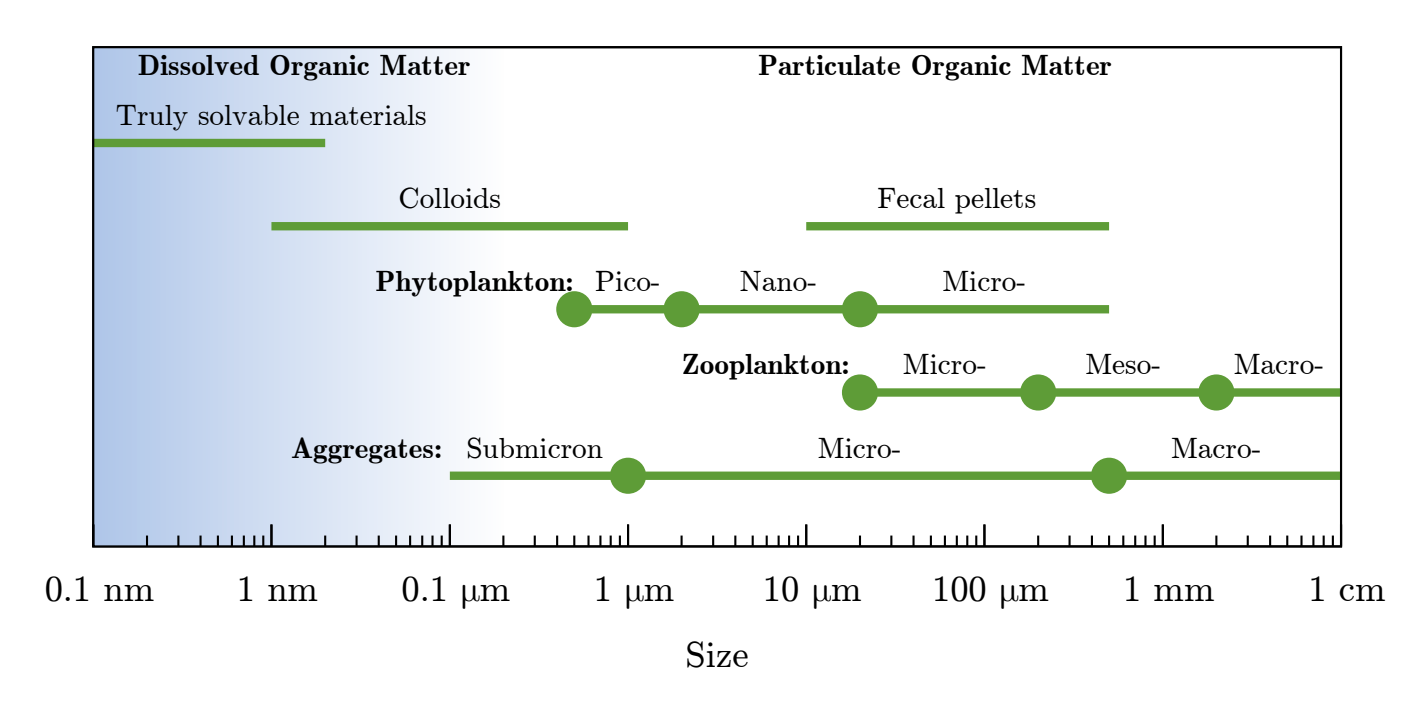 Cyklus uhlíku v rámci habitatu

degradace a recyklace organické hmoty– uskutečňována heterotrofními makro- a mikroorganismy

rozklad nedokonale strávené organické hmoty , mrtvých rostlin a živočichů
lesy a slaniska – rozkladná část - až 80-90% celkového toku energie
vodní ekosystémy - konzumenti spotřebují většinu primární produkce

mikrob. aktivity jsou klíčové jak z hledisky kvantity, tak i kvality
aerobní podmínky - organismy se podílí na biodegradaci org. látek e někt. polymerů

anaerobní podmínky - mikroorganismy nezastupitelné
recyklace obtížně rozložitelných polymerů – celulózy a ligninu, humus

transformace  C se děje hlavně za aerobních podmínek – biodegradace C-H a ligninu
např. methanogeneze – jen za anaerobních podmínek
…vytváření biogeochemických zón v habitatech
respirace dá více energie než fermentace (více organiky k tvorbě stejné biomasy jako respirace)
respirace končí CO2

u fermentace se navíc akumulují nízkomolekulární alkoholy a org kys - pak více cest….
anaerobní podmínky se mohou změnit v aerobní (vyschnutí zaplavené půdy)
pak další využití aerobně

anaerobní produkty mohou z prostředí difundovat a být posléze využity
        (vstřebání kyselin do krve přežvýkavce)
nebo další využití v původním prostředí – redukce nitrátů nebo sulfátů
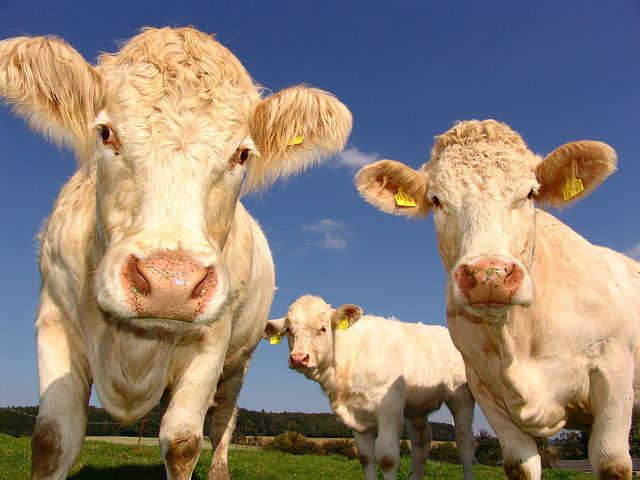 Methanogeneze a metylotrofie


Metanogenní archea
v anaerobním protředí při redox potenciálu -350 až - 450mV
CO2 využíván jako akceptor elektronů; redukují CO2 vodíkem (z fermentace), i metanol, acetát a metylaminy
koenzymy
přeměna CO2 na buněčný materiál – dráhu acetyl-CoA syntázy (nevyužívá ribulózodifosfátovou dráhu )


Methylotrofní bakterie
plynný metan – koncová redukovaná uhlíkatá sloučenina
umí ho metabolizovat jen specializovaná skupina organismů –obligátní využívají jen metan, metanol, format, CO …
v sedimentech v přechodné zóně mezi produkcí metanu a redukcí sufátů
část metanu do atmosféry – současná koncentrace 1,7ppm stoupá ročně o 1%
Acetogeneze
Fak. chemoautotrofní anaerobové – redukce CO2 s H2 na acetát místo metanu
menší energetický výtěžek., využívají i CO, formát, metanol…


Cyklus CO
mikrobi zapojeni v cyklu přímo i nepřímo
produkce CO – 3-4 mld tun /rok (fotochemická oxidace metanu a jiných CH sl. v atmosféře)
stopy produkovány při respiraci, rozkladem OH a při fotosyntéze
v oceánech cca 0,1mld CO  tun/rok  (sinice a řasy spolu + fotooxidace org. hm.) 
podobně  rostliny a půda
 z fosilních paliv a pálení biomasy – 1,6 mld tun
doby obratu CO v atmosféře je 0,1 – 0,4 roku
destrukce CO – fotochemické reakce na CO2, oceány a půda 
zvláště půda představuje významný sink pro CO (oceány naopak jsou producenti)
Limity mikrobiální recyklace/oběhu C

podmínky prostředí (nedostatek O, kyselost, vysoká koncentrace fenolů a tanninů)
 mohou zabránit degradaci  (rašeliny, někt. vodní sedimenty…)
výsledek - fosilní paliva, odstranění C z oběhu

tvorba huminových látek je meziproduktem mezi oběhem a depozicí fosilních paliv
huminy v půdě – staré 20 až 2000 let, rašeliniště ještě starší
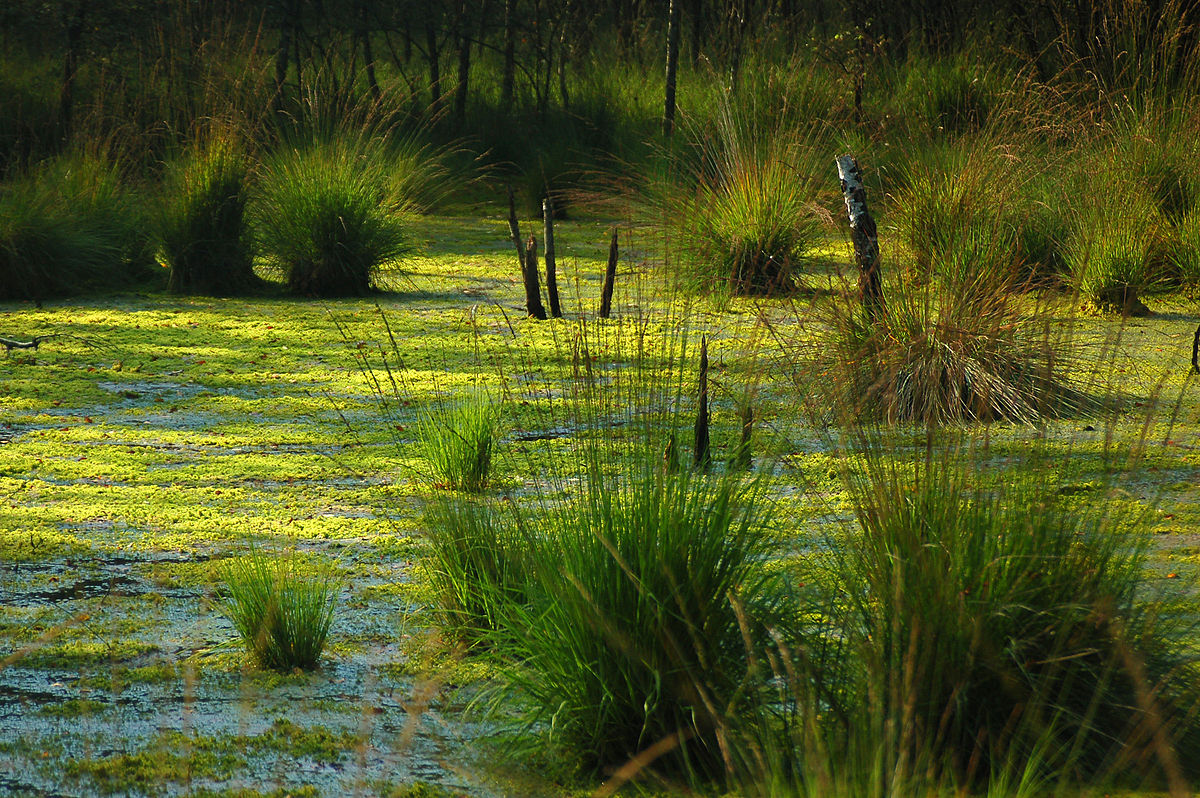 Mikrobiální degradace polysacharidů

biodegradace rostlinných polymerů je významný proces
přísun org C do půdy – půdní mikrobi – transformace – CO2 zpět do atmosfery, tvorba huminových materiálů i jednodušších organických molekul pro další populace.
zažívací trakt býložravců
recyklované polymery – celulóza, hemicelulóza a chitin…

Celulóza 
 v půdě rozklad pomocí hub (Aspergillus, Fusarium, Phoma, Trichoderma)
bakterií (Cytophaga, Vibrio, Polyangium, Cellulomonas, Streptomyces, Nocardia)

pod pH 5,5  převládá degradace vláknitými houbami
pH5,7-6,2 různé houby a Cytophaga
pH 7 -Vibrio a opět houby

degradace celulózy za aerobních i anaerobních podmínek
aerobně – bakterie a houby (min.) – CO2, voda a biomasa
anaerobně – Clostridium - - nízkomol.mastné kyseliny, CO2, voda a biomasa
Půdní mikrobiom řídí biogeochemický koloběh živin a dalších prvků důležitých pro růst rostlin a živočichů

Půdní mikroorganismy mají klíčovou roli především v koloběhu půdního organického uhlíku (a dusíku), vliv na klima (spotřeba x produkce skleníkových plynů)
Reakce půdních MO na očekávané změny klimatu (vyšší koncentrace oxidu uhličitého, vyšší teplota, častější sucha, záplavy a požáry)
Vyšší teplota → větší mineralizace → uvolňování uhlíku z půdy do atmosféry
V půdě je uloženo přibližně 5x více uhlíku než je v současnosti v atmosféře
Rostoucí teplota:_
Teplota určuje rychlost růstu čistých kultur MO
Oteplení lesní půdy o 5°C vedlo nejprve k rychlé ztrátě uhlíku způsobené respirací, poté došlo ke změně mikrobiální komunity směrem k rozmanitější, která měla větší respiraci na ohřátých pozemcích oproti kontrole na pozemcích s původní teplotou.
Odhad ztráty uhlíku z půdy do konce století: 710 g na čtvereční metr (odpovídá emisím z fosilních paliv za poslední 2 desetiletí)
Změna ve složení komunity – více bakterií, méně hub
Tání permafrostu
Zvýšení mikrobiální aktivity, produkce skleníkových plynů
Sdělení o půdní strategii publikované Evropskou komisí zdůrazňuje důležitost sekvestrace uhlíku v půdě. 

Na konferenci o globálních klimatických změnách v Bonnu byla zemědělským půdám přiznána role jímek pro sekvestraci uhlíku a Evropský program o klimatické změně prozkoumal možná opatření pro podporu aplikace kompostů a substrátů.
Je důležité poznamenat, že některé regiony v Itálii již připravili opatření pro farmáře, kteří používají kompost na mělkých půdách. 

Motivem k těmto opatření je snaha zabránit desertifikaci a zvýšit sekvestraci uhlíku fixovaného v půdě dále také jako podporu odbytu kompostárenských produktů.
Respirace autotrofní 
a heterotrofní
Nadzemní opad
Fixace CO2
Transport
fyzikální/makrofauna
POH
Opad kořenů
+ 
rhizodepozice
Volný OM
Vyplavování 
DOC
Eroze
Fyzikálně stabilizovaný OM
Chemicky stabilizovaný (rekalcitrantní) OM
Uhlík v půdě
poměr vstupů a výstupů určuje, zda je půda zdroj nebo „sink“ půdy
 zásobu POH určují kromě velikosti vstupu a výstupu ještě rychlost dekompozice a stabilizační (retenční) kapacita půdy
Cyklus vodíku

rezervoár H je voda – cyklus fotosyntézou a respirací –  pomalý koloběh
hodně H2 je ve fosilních C-H

H v organické hmotě – málo, ale rychlá recyklace
H2 je produkován biologicky fermentací
také vedlejší produkt  fotosyntézy spojené s diazotrofií

většina vyprodukovaného H2 je využita anaer. k redukci NO3-, SO4 2-, Fe3+ a Mn4+ 
k produkci CH4
když H2 stoupá přes okysličené prostředí je oxidativně metabolizován na H2O 
jen malá část - 7 mil tun – unikne do atmosféry
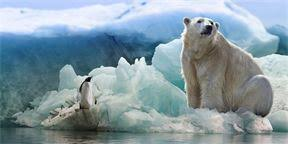 oceány vyprodukují cca 4 mil tun H2/ rok
půdy představují sink- konzumenta H2

produkce H2 člověkem – spalování fosilních paliv a biomasy a ve výfukových plynech (40mil tun)
v atm. fotochemicky dekompozicí metanu (také 40 mil tun)

vodík z horních vrstev atmosféry se ztrácí do vesmíru (gravitace ho neudrží)

aerobní využití H2 – fak. chemolit. „vodíkové“ bakterie (Alcaligenes) 

fotosyntéza a respirace – obvykle neprodukují/nekonzumují H2
sinice a rhizobia - oddělení fotosyntézy od fixace N2 vyústí v produkci H2
u sinic toto asi jen v labu
u rhizobií jde o významnou produkci H2 v polních podmínkách 
mezidruhový transfer H2 – např. mezi fermentativními a metanogenními složkami
Cyklus kyslíku

oxická atmosféra – nejvýznamnější biogeochemická přeměna na naší planetě
 kyslík z fotosyntézy nejen vytvořil naši atmosféru

mnoho redukovaných minerálů – Fe a sulfidy
kyslík uložený v železitých sloučeninách a sulfidech výrazně převyšuje ten v atmosféře
minerální rezervoáry se podílejí na koloběhu kyslíku do určité míry
nejaktivnější je atmosferický a rozpuštěný kyslík, CO2 a H2O

nitráty – malý, ale rychle recyklovaný rezervoár
podobně kyslík v živé a mrtvé organické hmotě

O2 produkovaný fotosyntézou je z atmosféry odstraňován respirací 
 produkce CO2 a vody štěpené při fotosyntéze

Přítomnost/absence O2 v prostředí rozhoduje o metabolických procesech, které zde probíhají
E-zisk aerobní a anaerobní degradace glukózy – 686 kcal-50 kcal. – přednostně aerobní procesy

někde mikrobiální spotřeba O2 může vytvořit anaerobní podmínky 
zde pak kyslík jen v organické hmotě – vodní sedimenty a zaplavené půdy 

obrat CO2, O2 a H2O ve fotosyntéze/respiraci je velice vyvážený
rychlost obratu je díky různé velikosti rezervoárů rozdílná 

CO2 – každá molekula je asimilována 1x za 300 let
O2 – respirována 1x za 2000 let
H2O – je rozložena ve fotosyntéze 1x za 2 mil. let
Cyklus dusíku


v amoniaku, v nitrátech (NO3-)
AK, NK, aminocukry a jejich polymery
v atmosféře 79%, 3,8 x1015 tun
1,4x1016 v magmatických a sedimentárních horninách – zde ale téměř nepřístupný, nevýměnný amoniak
fyz-chem i biologické větrání příliš pomalé, aby ovlivnilo cykly

přirozená akumulace N – na pobřeží Chile – rozkladem guana – je zde sucho - nedochází k vymývání dusičnanů

anorganický N – amoniak, nitrity a nitráty – vysoce rozpustné soli – malý a aktivně recyklovaný rezervoár

živá a mrtvá organická hmota - malý aktivně recyklovaný rezervoár N.
org. hmota, humus, představuje významný a relativně stálý rezervoár N

v tropech - rychlá mineralizace org. hmoty - akumulace opadu a humusu je omezena
rostliny, živočichové a většina mikrobů vyžaduje kombinované zdroje N
schopnost fixace N2 
prostředí často závislá buď na bakteriální fixaci N2, nebo na přísunu N hnojivy
biogeochemická (re)cyklace N je vysoce závislá na mikrobech 

pohyb dusíku z atmosféry přes terestriální a akvatická prostředí – udává produktivitu

fixace N2 na souši (135 mil tun) vysoce převyšuje fixaci v oceánech (40 mil.tun)
antropogenický input - - 30mil tun, spalování 19 mil tun

 fixace leguminózami a jinými plodinami - 44 mil tun - to se blíží celkové fixaci travních porostů
lesy (40mil tun) a ostatních terestriálních oblastí 
10mil tun a mořskému prostředí - 40mil tun

abio. fix. N – vstupy (vulkanická aktivita, ionizující záření, elektrické výboje) - 10-20% biologické fixace
mikroorganismy -návrat molekulárního dusíku do atmosféry – denitrifikace
před vstupem lidstva do cyklů N2fixace a denitrifikace byly v rovnováze...
Cyklus dusíku
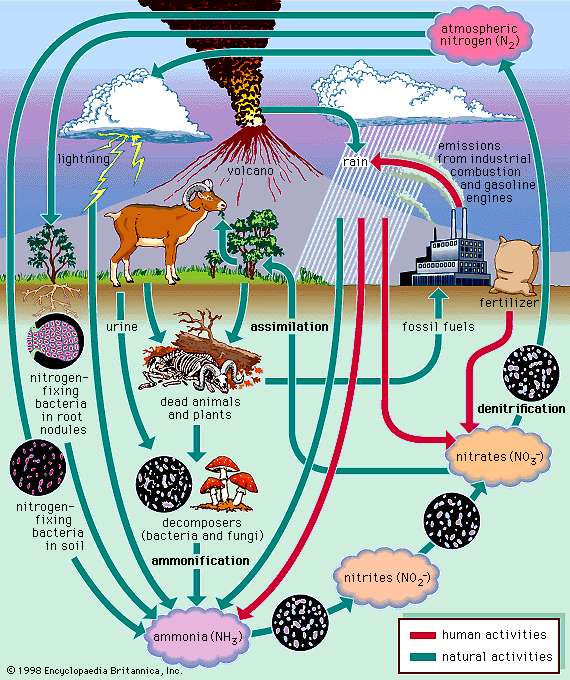 Fixace molekulárního N

enzym nitrogenáza, diazotrofové
vysoká citlivost ke O2
k fixaci je ale zapotřebí i ATP, redukovaný ferredoxin a další cytochromy a koenzymy…

amoniak je první detekovatelný produkt fixace
asimilován do AK - polymerizovány do proteinů

symbiotická fixace 2-3 řády vyšší, než u volně žijících
Vojtěška/Rhizobium – 300kg/ha a rok
Azotobacter – 0,5-20,5 kg/ha a rok


mnoho druhů bakterií je za vhodných podmínek schopno fixovat N2
 významný je redox potenciál
Cyklus dusíku
Mineralizace dusíkatých látek
Čistá mineralizace, tj. množství uvolněného dusíku zpřístupněné rostlinám dosahuje zhruba 50 až 300 kg N . ha-1 za rok, jak ve formě amonné, tak i ve formě nitrátů.

amonifikace 
množství mikroorganismů; organický N je mineralizován na NH4+  hlavní zdroj dusíku pro rostliny a mikroorganismy
Imobilizace –asimilace anorganického N mikrobní buňkou. Snižuje množství N přístupného rostlinám a zabraňuje ztrátám dusíku vyplavením a volatilizací
Volatilizace – při nadbytku – únik do ovzduší
Nitrifikace – nevyužitý amoniak

nitrifikace 
menší množství autotrofních bakterií; 
NH4+ ---> NO2-   NO2- ---> NO3-
mineralizace N je funkcí teploty, vlhkosti, provzdušnění (nitrifikace je obecně proces striktně aerobní), typu dusíkatých organických látek v prostředí a také pH

NH4+ se v půdě váže na částice    ×     NO3- se z půdy vymývá
denitrifikace
Amonifikace

mnoho rostlin, živočichů a mikrobů – převod organického N na amoniak
významný proces pro kontinuální produktivity ekosystémů
kyselých a neutrálních podmínkách – amoniak existuje jako amonný iont
v alkalických podmínkách může být část uvolněna do atmosféry 
amonný iont asimilován mnoha rostlinami a mikroby – do AK a dalších sloučenin
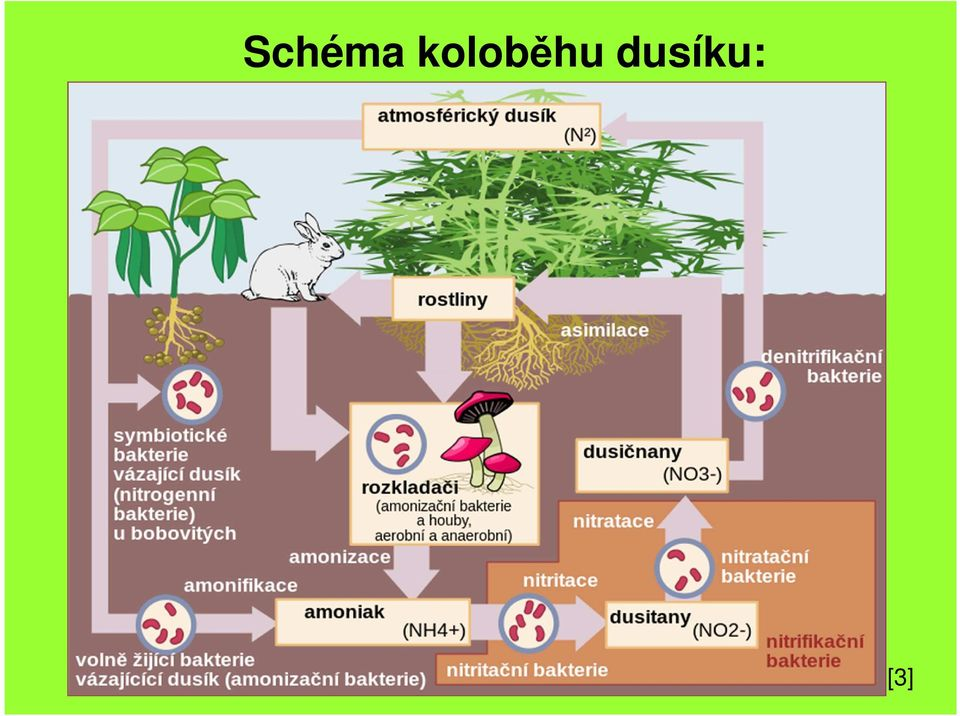 Nitrifikace
oxidace amoniaku nebo amonného iontu na nitrity a pak nitráty:

NH4+ + 1a1/2O2= NO2- + 2H+ + H2O
NO2- + 1/2O2= NO3-

oba kroky jsou oddělené, dělají je jiné skupiny mikrobů 
oba procesy jsou těsně propojené a nedochází k akumulaci nitritů
oba procesy uvolňují energii
proces nitrifikace je aerobní
oxidace nitritů - dá málo energie  (na fixaci 1 molu CO2 – oxidováno 100 molů nitritů nebo 35 molů amoniaku)
v půdě - oxidace amoniaku na nitrity Nitrosomonas, oxidaci nitritů na nitráty provádí Nitrobacter
        (Nitrosospira, Nitrosococcus, Nitrosolobus, Nitrosovibrio….)

nitrifikace významná v půdách – přeměna amoniaku na nitráty 
 změna náboje z pozitivního na negativní 
 pozitivně nabitý amonný iont je vázán na negativně nabité jílové minerály
negativně nabité nitráty volné – mohou být vymyté – ztráty a ekologické důsledky
Redukce nitrátů a denitrifikace
nitrát může být zabudován mnoha organismy do organických látek
tzv.  asimilační nitrátové redukce – dělá to mnoho mikrobů (bakterie, houby, řasy)
mnoho enzymových systémů včetně nitrát a nitrit reduktázy – vznikne amoniak a ten do AK
normální koncentrace O2 neinhibuje reakci
za nepřítomnosti kyslíku nitráty mohou sloužit jako terminální akceptory elektronů 
respirace nitrátů - tzv. disimilační redukce nitrátů
nitráty jsou přeměněny na celou řadu redukovaných sloučenin a zároveň je oxidována org.hmota mnohem větší zisk energie než fermentace
dva typy disimilační redukce nitrátů:
Fakultativní anaerobové – Alcaligenes, Escherichia, Aeromonas, Enterobacter, Bacillus,
Flavobacterium, Nocardia, Spirillum, Staphylococcus, Vibrio – redukují nitráty za
anaerobních podmínek na nitrity, ty exkretovány, případně nekteří mikrobi je mohou
redukovat na amoniak (amonifikace nitrátů) . Tyto organismy neprodukují plynné dusíkaté
produkty – tedy nejde o denitrifikaci. Amonifikace nitrátů je významná ve stojaté vodě,
čistírnách odpadních vod a v některých sedimentech, Na rozdíl od asimilační redukce nitrátů,
není disimilační redukce nitrátů inhibována amoniakem; takže amoniak může být exkretován
ve větším rozsahu. Ve srovnání s denitrifikací ale jde z ekologického hlediska o méně
významný proces pro redukční odstranění nitritů a nitrátů.
denitrifikace a nitrifikace v půdě často těsně vedle sebe
významná část NO3- vytvořená
      nitrifikací difunduje do anaerobní denitrifikační zóny-redukována na N2.
někt. organismy denitrifikují jen za anaerobních podmínek (Paracoccus denitrificans)
někt. respirují nitráty i za přítomnosti kyslíku (Pseudomonas, Aeromonas, Moraxella, Arthrobacter)
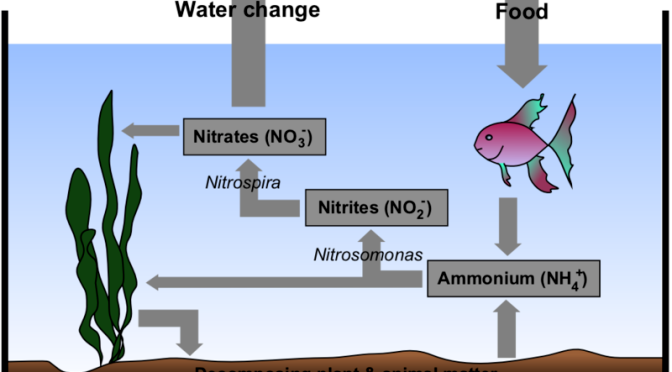 cyklus N a jeho regulace je velice významná v zemědělských oblastech z hlediska zajištění zemědělské produkce i udržení kvality pitné vody

přístupnost fixované formy N v půdě je dána rovnováhou fixací N – denitrifikací - dusíkatých hnojiv –
odčerpáním dusíku zemědělskými plodinami
správná aplikace N hnojiv musí vzít v úvahu - rozpustnost a „vyluhování“hnojiva, intenzitu mikrobiálních aktivit 
N hnojiva jsou aplikována jako amonná sůl, nebo močovina
tradičně střídání zemědělských plodin
leguminózy – symbiotická fixace dusíku, zaorání

Vojtěška - 100-280 kgN/ha
Jetel červený – 75-175 kg/ha
Vikev – 60-140 kg/ha
Soja (USA) -60-100 kg/ha
Cyklus síry

Síra - reaktivní prvek - valence -2 až +6
AK a jejich polymery (-SH)
 málokdy jde o limitující živinu

sulfáty (kromě sulfátů Fe a Ca) jsou dobře rozpustné
v mořské vodě – velký pomalu cyklovaný rezervoár

živá a mrtvá organická hmota – menší, ale rychleji cyklovaný rezervoár
zásoby síry v kovových sulfidech hornin, S a fosilní paliva – spalování fosilních paliv 

organismy -  asimilují síru ve formě sulfátů – pro zabudování do cysteinu, methioninu a koenzymů
rozkladem organosulfátů vznikají merkaptany a H2S (desulfurace, podobná amonifikaci ) 
v mořském prostředí je hlavním produktem rozkladu organické síry dimethylsulfid (DMS)
 DMS je uvolňován během konzumace fytoplanktonu  a rozkladu, uniká z oceánů
další významný produkt je H2S, může reagovat s O2 v atmosféře
za anaerobie sloužit jako akceptory elektronů a organické substráty jsou oxidovány
Přeměny síry:
 Mineralizace org. sloučenin
Aerobní i anaerobmí mikroorganismy
Aerobně – na sírany přijatelné rostlinou SO42-
Anaerobně na H2S – toxický
Desulfurifikace
Redukce SO42-, siřičitanů, sirnatanů až na H2S. 
Desulfurifikační bakterie  - anaerobní - Desulfovibrio
Energii na asimilaci CO2 získávají oxidací vodíku kyslíkem uvolněným redukcí síranů.
 Sulfurifikace
Oxidace anorg. sloučenin sirnými bakteriemi na sírany.
Oxidace sirovodíku na H2SO4. Ukládají ve svých tělech elementární síru. Sníží-li se koncentrace H2S v prostředí, akumulovaná síra se oxiduje na H2SO4.
Imobilizace
Sirnaté  aminokyseliny  - na bílkoviny
Dočasný proces, po odumření se síra uvolňuje
Oxidativní transformace síry

oxidace H2S – deposity síry v buňkách
vláknité mikroaerofilní bakterie schopné Beggiatoa, Thioploca, Thiothrix, Thermothrix – gradientové organismy 
 nacházejí se na rozhraní anaerobního prostředí sedimentů/vody

Thiobacillus thiooxidans a T. ferrooxidans – mikrobiální loužení rud
H2S může být v anaerobii oxidován – fotosyntetické sirné bakterie
některé sinice jsou schopné oxigenní i anox. fotosyntézy – podílí se na fototrofní oxidaci H2S

výjimku tvoří  ekosystémy hlubokomořských hydrotermálních průduchů
sráží síra a z kovových sulfidů se vytváří sloupec nazývaný „white or black smokers“
ekosystém založen na využití chemoautotrofní oxidace redukované síry – především Beggiatoa, Thiomicrospira a další…
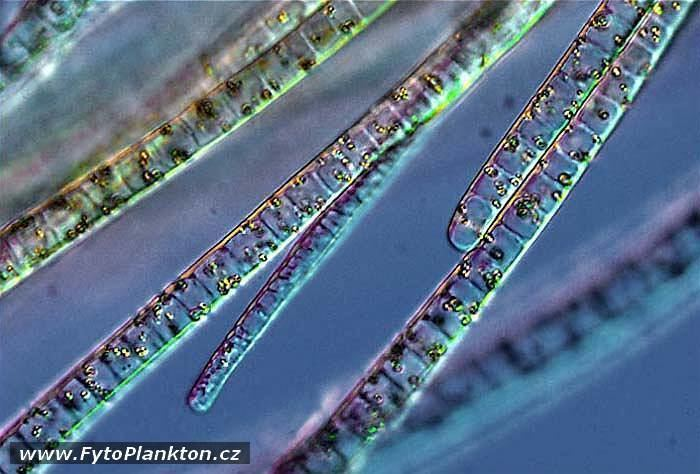 Reduktivní transformace síry

Voda –H2O- v oxygenní a H2S v anaerobní fototropii mají podobné f-ce
S může být použita k respiraci
Desulfuromonas acetoxidans  - roste na acetátu, anaerobně redukuje stechiometrická množství S na H2S: CH3COOH + 2H2O+ S0 = 2Co + 4H2S
zisk volné energie je malý (-5,7kcal/mol)v anaerobních sedimentech bohatých na sulfid a S
konsorcium s Chlorobiaceae -  které fotooxidují H2S na S (pak vylučují)
Desulfuromonas regeneruje H2S respirací síry 

hydrotermálních průduchů 
archea schopné respirace síry s plynným vodíkem – H2S
Thermoproteus, Pyrobaculum,Pyrodictium
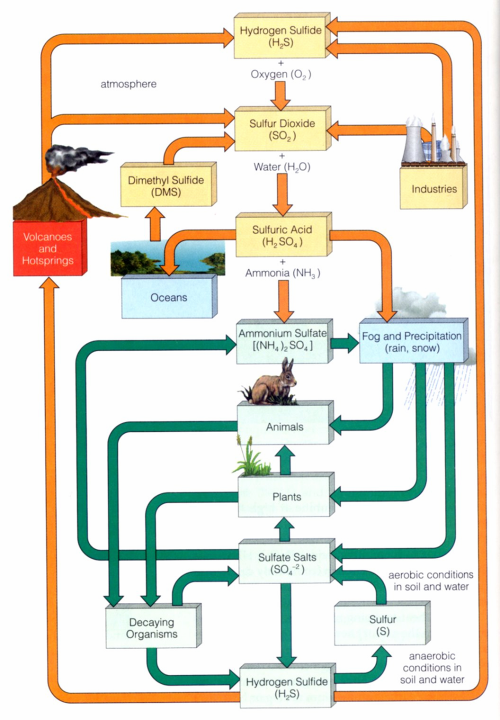 .
Biogeneze síry 

v některých Libyjských jezerech napájených artézskými prameny s H2S
mikrobiální fotooxidace H2S
redukce sulfátů přispívá k atmosférickému cyklu síry
biogenní sulfát uvolněný do atmosféry – 142 milionů tun( menší polovinu představuje H2S)
těkavé organosirné sloučeniny – dimethylsulfid,  karbonsulfid, karbonyl sulfid 
hlavní zdroj veškeré těkavé síry je oceán (+  z bažin a jezer)
půda je naopak „sink“ pro tyto sloučeniny
 různé thiobacily rychle oxidují tyto sloučeniny na sulfáty
 v atmosféře  podléhají oxidačním a fotooxidačním reakcím – výsledkem jsou sulfáty
Cyklus fosforu

biogenní prvek – v živých systémech je především ve formě esterů a NK
fosfátové vazby v NK, fosfát je základní částí ATP ,fosfolipidy v membránách…

velké pomalu „cyklované“ rezervoáry fosfátů jsou v mořském a i ostatních akvatických sedimentech
malý, ale dost aktivně se podílející na koloběhu jsou rozpuštěné fosfáty v půdě a ve vodě a fosfáty v organické hmotě
Obsah P v půdě závisí na matečné hornině a obsahu org. látek. Je ho asi jen 0,02-0,2% (25-70% organicky vázaný).  

inertní rezervoár – fosfátové horniny – apatit 
ten je čím dál více využíván pro hnojení
většina nakonec ztracena v mořském prostředí – sedimenty 
Rostliny nejlépe přijímají aniont H2PO4-, méně HPO42-
primární fosfáty – např. H2PO4 – dobře rozpustný
sekundarní a terciární fosfáty více a více nerozpustné
na hnojiva jsou terciární fosfáty upravované působením kyselin na  „superfosfáty“
Koloběh tvořen 3 pochody:
Mobilizace P z organických sloučenin. Fosfor je uvolňován převážně přímou aktivitou enzymů zvaných fosfatázy.
Mobilizace (solubilizace) P  z anorganických sloučenin
      Mikrorganismy tvoří a uvolňují i celou řadu anorganických (kyselina dusičná, sírová) i organických (kyselina octová, máselná, jantarová atd.) kyselin, tyto  disociují a kationt H+ působí pozitivně na rozpouštění fosfátů. 
      Koncentrace fosforu v půdním roztoku není veliká, ale nesmírně důležitá pro příjem fosforu rostlinami i mikroorganismy. Uvádí se, že díky odběru fosforu z tohoto zdroje intenzivně rostoucími rostlinami se může obsah fosforu v půdním roztoku obnovovat za den 50 až 250krát. Rostlinami a mikroorganismy odebraný fosfor je kontinuálně doplňován z jiných zdrojů, jak abioticky, tak z velké části za pomoci organismů. 

Imobilizace anorg. P
Cyklus 
fosforu
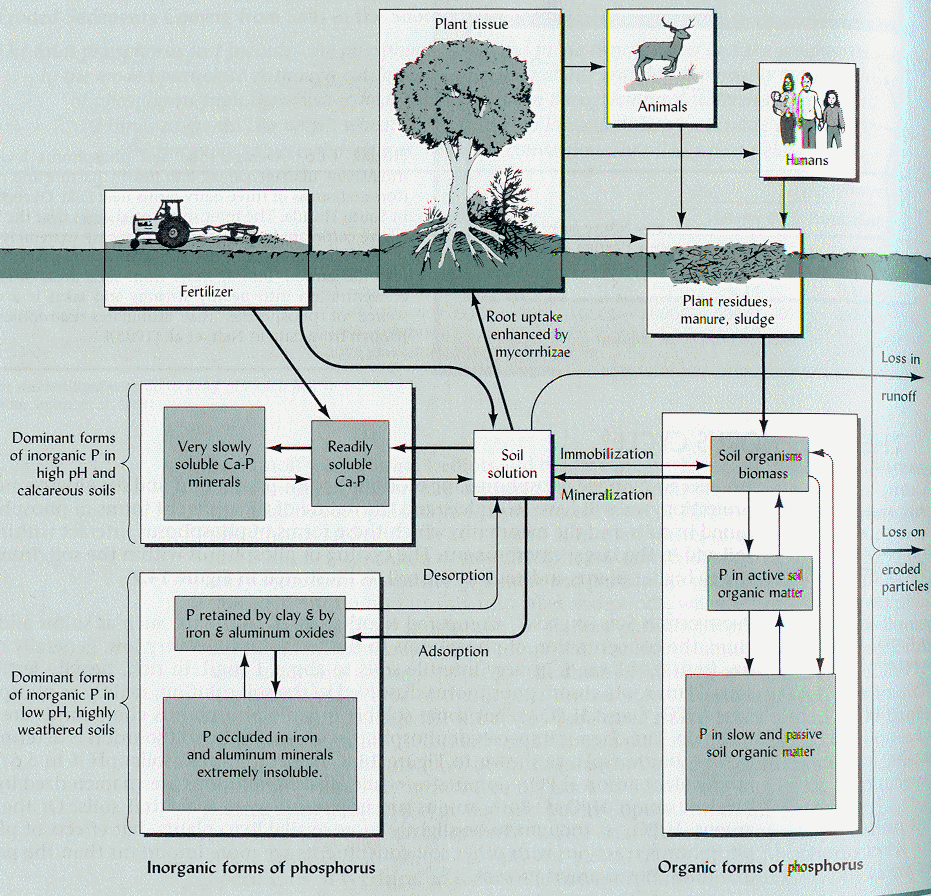 mikrobiální koloběh fosforu většinou nemění oxidační stupeň fosforu
přeměna anorg. na organický fosfát
nebo nerozpustného imobiliz. na rozpustný „mobilni“ fosfát

fosfát není redukován mikroby, využít fosfát jako terminální akceptor 
finálním produktem redukce by byly fosfiny – PH3
těkavé a při styku s kyslíkem podléhají samovznícení
produkce fosfinů je někdy pozorována poblíž pohřebních míst a mokřadů –dekompozice org. hmoty
fosfiny mohou také zapálit metan produkovaný v těchto prostředích – bludičky, samouhoření…?
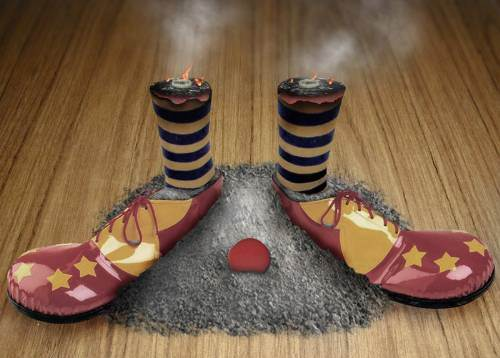 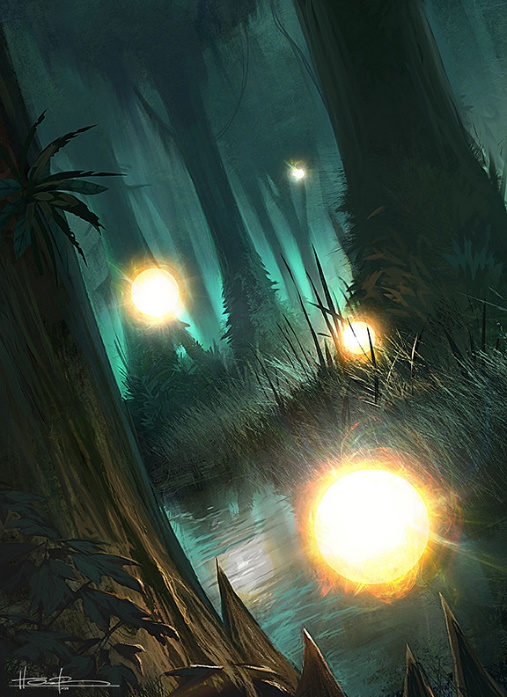 fosfáty kombinované s vápníkem – pak nerozpustné a nepřístupné
někt. heterotrofní mikroorganismy jsou schopné fosfáty rozpouštět organickými kys.
rostliny a mikroorganismy lehce příjímají rozpustné formy anorganických fosfátů 
 asimilují je do organických fosfátů

mikrobi pomáhají rostlinám příjmat fosfáty, mohou ale s nimi také o ně soutěžit
často je produktivita limitována koncentrací fosfátů – ve vodném prostředí
sezónní fluktuace v koncentraci fosfátů – souvisí s rozvojem řas a sinic
srážení v mořském prostředí silně limituje primární produkci
kvetení vod – vysoká koncentrace organických látek – následně jejich dekompozice – anoxigenní podmínky – úhyn ryb
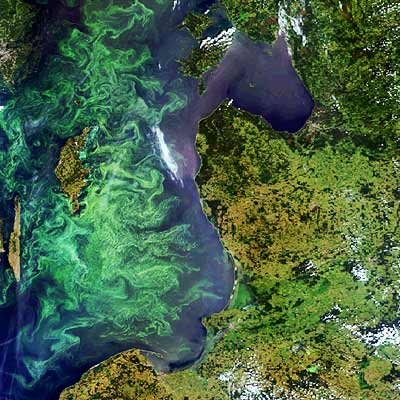 Cyklus železa

4. nejrozšířenější prvek v zemské kůře
jen malé množství je k dispozici pro biogeochemické cykly
ty sestávají převážně z oxidačně-redukčních reakcí

Fe3+ - v alkalickém prostředí se sráží – Fe(OH)3
 v anaerobní prostředí redukován na Fe2+ - rozpustnější
 za určitých podmínek - dostatek H2S k vysrážení železa jako sulfid FeS

org. látkách - připojeno k organickým ligandům chelatací
chelatované ionty mohou podstoupit oxidačně-redukční transformace
 využito pro transport elektronů – cytochromy řetězců
téměř všichni mikrobi  vyžadují železo- kofaktor mnoha enzymů, regulačních proteinů
železo je ale často limitující prvek (Fe(OH)3 – nerozpustný)
bakterie – produkce tzv. sideroforů 
usnadňují rozpouštění a příjem železa
přebytek Fe je pro buňku toxický
aktivita bakterií oxidujících železo může vést k vytvoření depozitů železa
spodní voda pronikající na povrch rozpouští Fe2+ - na povrchu je oxidováno na Fe3+ 
vysráží se jako hydroxid železitý a vytváří depozity železa – ty byli využívány k tavení železa

většina železa v biosféře - Fe3+
anaerobní podmínky - může docházek k redukci železa na Fe2+
(Bacillus, Pseudomonas, Proteus, Alcaligenes, Clostridia, Enterobacteria)

v půdě je redukce železa spojována s procesem oglejování
 anoxygenní podmínky (půda zaplavená vodou, vysoký obsah jílu) 
vedou ke tvorbě redukovaných Fe2+ iontů –zelenavě šedá barvu a mazlavou konzistenci
dominuje Bacillus a Pseudomonas
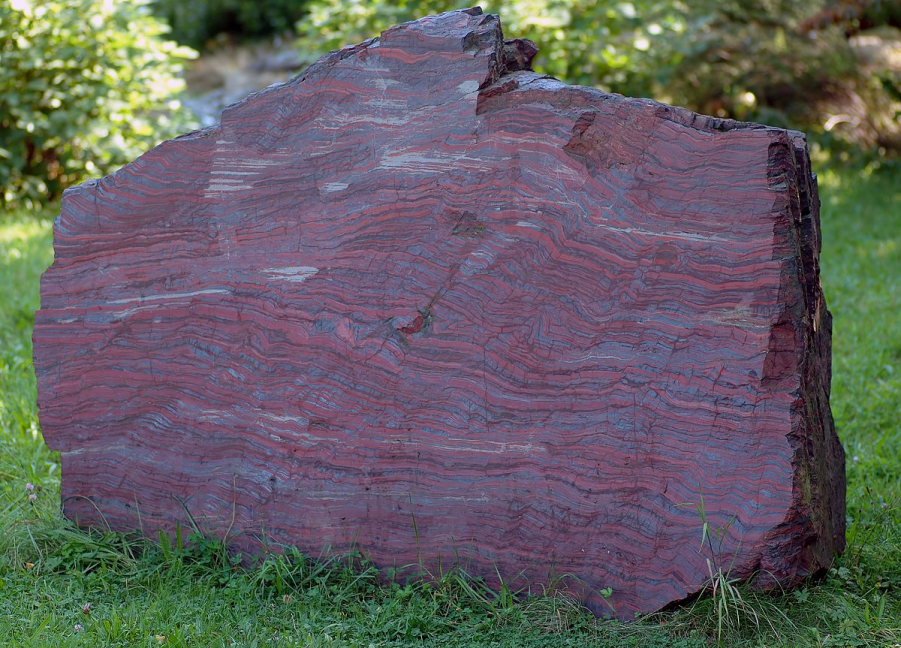 Cyklus manganu

esenciální, je oxidován a redukován – Mn2+ - Mn4+
stabilita záleží na pH a redox potenciálu

vodních prostředích (mořských i sladkovodních)se vysráží typické Mn sraženiny
Mn v nich pochází z anaerobních sedimentů a je oxidován a vysrážen nejméně za pomoci bakterií
Mn je vzácná a strategická surovina – proto je uvažováno o těžbě hlubokomořských ložisek

v anaerobních podmínkách mikrobiální redukci Mn4+ na Mn2+ (zvýšenou rozpustnost a mobilitu)
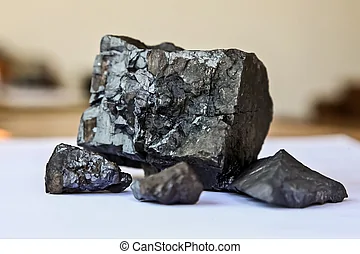 Cyklus vápníku
důležitý v cytoplazmě a je vyžadován pro aktivitu enzymů
stabilizuje také strukturální komponenty buněčné stěny
význam biol. srážení a rozpouštění ve formě karbonátu (CaCO3) a bikarbonátu (Ca/HCO3/2)
srážení uhličitanů se také podílí na tvorbě exoskeletonu mikroorganismů a bezobratlých
obratlovci ukládají karbonáty v kostech a zubech

bikarbonát vápenatý je dobře rozpustný ve vodě, karbonát mnohem méně
rovnováha mezi HCO3- a CO2- je ovlivňována CO2, který se rozpouští ve vodě jako H2CO3
pH silně ovlivňuje tvorbu H2CO3, slabé kyseliny a jejich solí
zvýšené  pH - rozpouštění karbonátů
 pokles pH - podporuje srážení
nejvýznamnější proces přispívající jke srážení CaCO3 je fotosyntéza

v mořské vodě hl. rozp. formou vápníku bikarbonát
 v rovnováze s karbonátem a CO2:
Ca(HCO) = CaCO3 + H2O + CO2
když fotosyntéza odstraní CO2, rovnováha se posune od bikarbonátu k karbonátu 
ten se vysráží – fotosyntéza sinic vedla ke tvorbě vápnitých stromatolitů, tvorba korálů
bílé doverské útesy byly vytvořeny biologicky srážením Ca karbonátu- Foraminifera
Mg je také dvojmocný, chová se jako Ca a je ho v mořské vodě dostatek
Ale MgCO3 je v mořské vodě lépe rozpustný než CaCO3 
proto je přednostně využíván vápník ve schránkách mořských živočichů
Mikrobiální procesy vytvářející kyseliny přispívají k rozpouštění
a mobilizaci karbonátů
Ca lehce reaguje s fosfátovým iontem, který pak není dostupný pro příjem
3Ca2+ + 2PO4 3- = Ca(PO4)2
produkce organických a anorganických kyselin mikroby rozpouští srážené fosfáty – mobilizace P v půdách a sedimentech
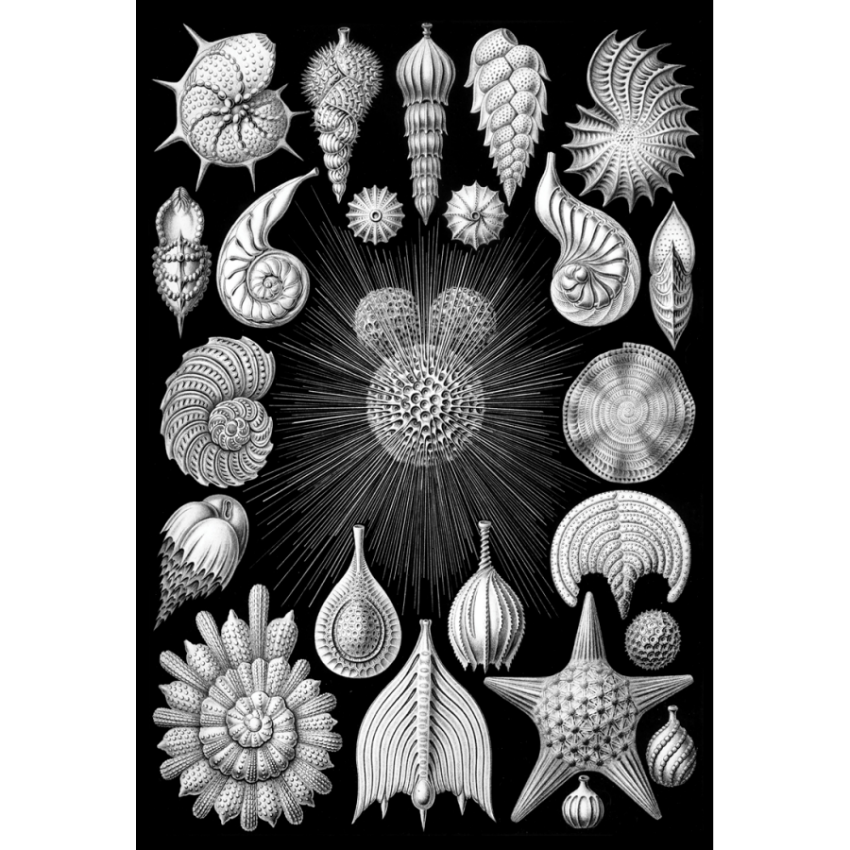 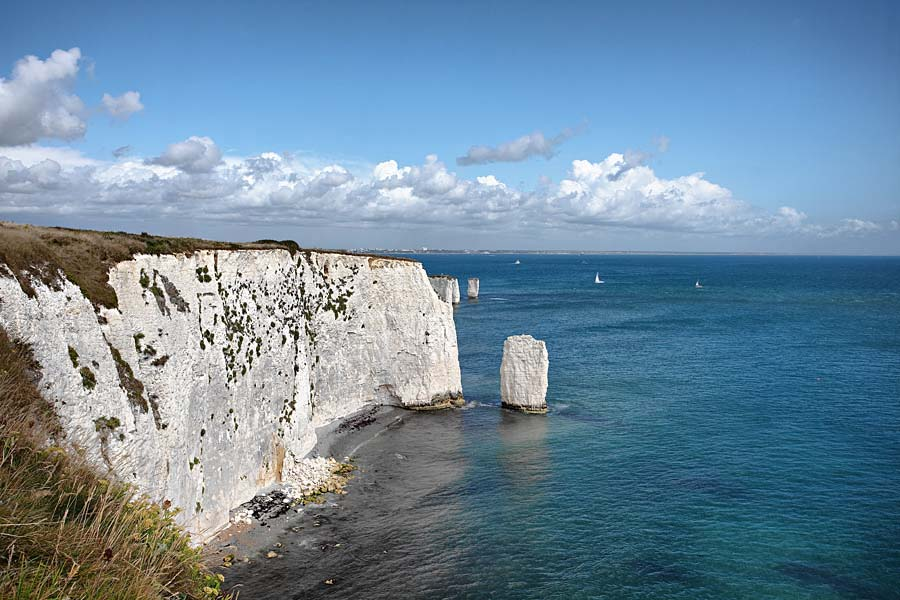 Cyklus křemíku

2. prvek v zemské kůře (28% podle váhy) 
 především ve formě SiO2 a silikátů, solí kyseliny křemičité 
rozpustnost kyseliny křemičité je malá
biologická role Si - strukturální účely – traviny, pár bezobratlých
mikrobi - exoskeleton významných skupin jako rozsivek, radiolaria…

rezidenční doba rozpuštěného křemíku v povrchových vodách – zhruba 400 let, oceán15 tisíc let
rozsivky hrají nejdůležitější roli ve srážení rozpuštěného křemíku 
filtrace v laboratořích a při výrobě dynamitu z nitroglycerinu

rozpuštěná kyselina křemičitá je esenciální (a někdy limitující) živina pro rozsivky
srážení křemíku může inkrustovat a uchovat mikrobiální buňky
horkých pramenech se tvoří dočasné křemičité stromatolity 
biofilmy v těchto pramenech se stává pasivně inkrustovaný křemíkem
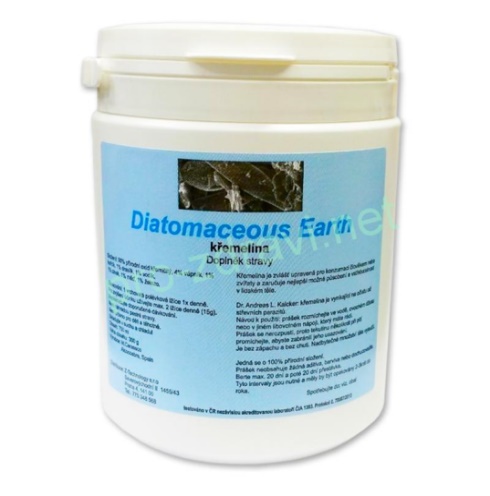 Vztahy mezi cykly jednotlivých prvků
cykly se vzájemně ovlivňují, pokud na sobě nejsou přímo závislé

redukční část cyklů N, S, Fe a Mn je poháněna energií organických substrátů z fotosyntézy

chemolitotrofní reoxidace N, S, Fe a asi i Mn jsou spojeny s konverzí CO2 na buněčný
materiál, opět zahrnují cykly C,H a O

rozpouštění, příjem a srážení Ca a Si jsou přímo energeticky vázané na fotosy.a resp. cykly C,H a O

kyseliny z nitrifikace a oxidace síry pomáhají mobilizovat P
fotosyntéza nebo respirace jsou nezbytné pro příjem P a jeho konverzi v vysokoenergetické fosfáty

Síra je oxidována s redukcí nitrátů (Thiobacillus denitrificans) 
 nekt. extrémně termofilní metanogeni mohou přenášet vodík na CO2 i na elementární síru
z potenciálních akceptorů e- využívají mikrobi ty, které dávají nejvyšší výnos energie
každý akceptor elektronů je využíván v různém redox potenciálu
Vztahy mezi cykly C, S, P, N a O
cykly - částečně výsledkem metabolické regulace v rámci jedné populace 
také výsledkem soutěže mezi populacemi s různými metabolickými schopnostmi

fak. anaerobové zastaví jejich účinnou fermentativní či disimilační redukci nitrátů za přítomnosti kyslíku
bez kyslíku jsou Fe3+, Mn4+ a NO3- nejvíce oxidujícími akceptory elektronů

redukující nitráty , získají více energie – více biomasy na jednotku využitého substrátu a potlačí organismy redukující sulfáty
posloupnost využívání akceptorů elektronů může být pozorována v horizontálních vrstvách
s narůstající hloubkou ve vodních sloupcích a sedimentech (Vinogradského kolona)
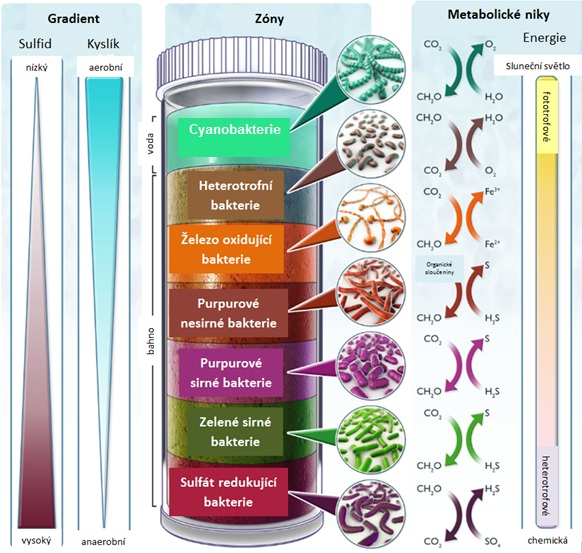 DĚKUJI ZA POZORNOST
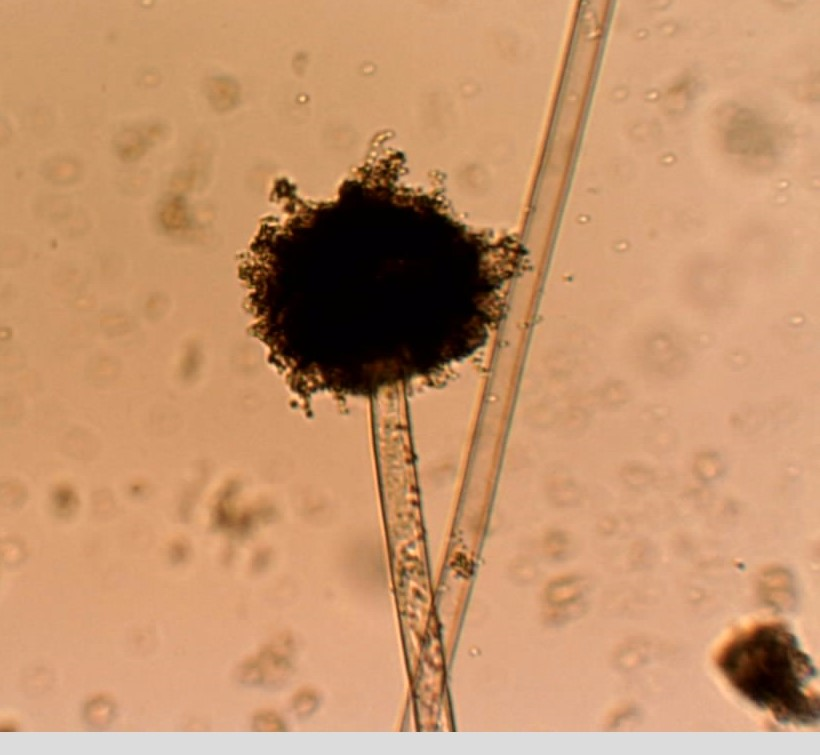 Faprotax